人教精通版三年级上册
Unit3 Look at my nose.
WWW.PPT818.COM
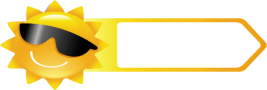 Warm-up
Let’s sing
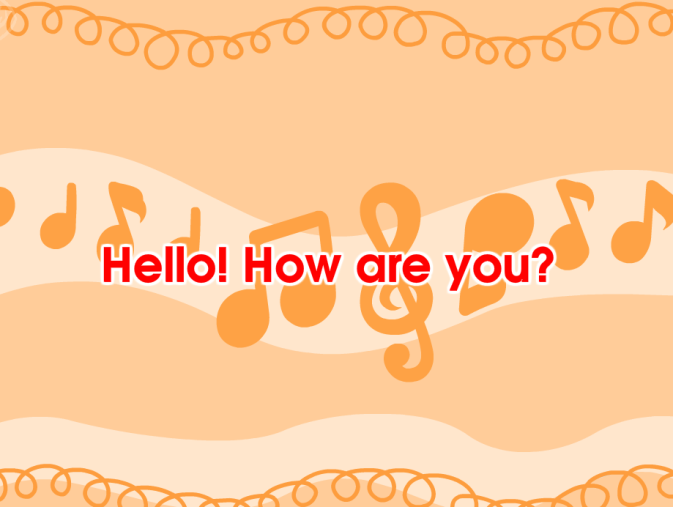 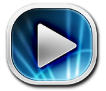 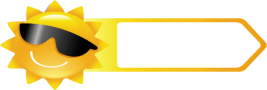 Review
Play a game
I say you do
Game
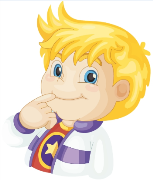 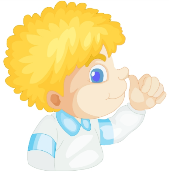 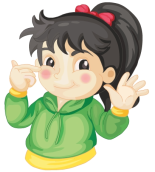 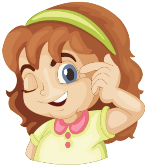 Face, face, touch your face…
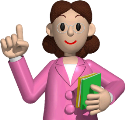 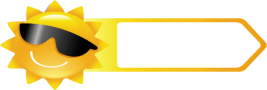 Review
Role-play
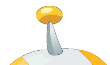 Hello! How are you?
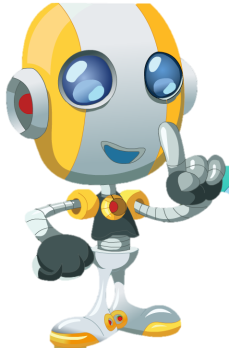 Fine, thank you.
Oh, he has a big face.
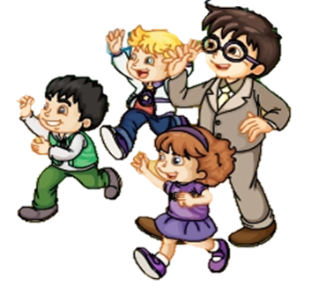 Look at my face!
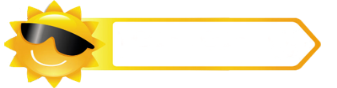 Presentation
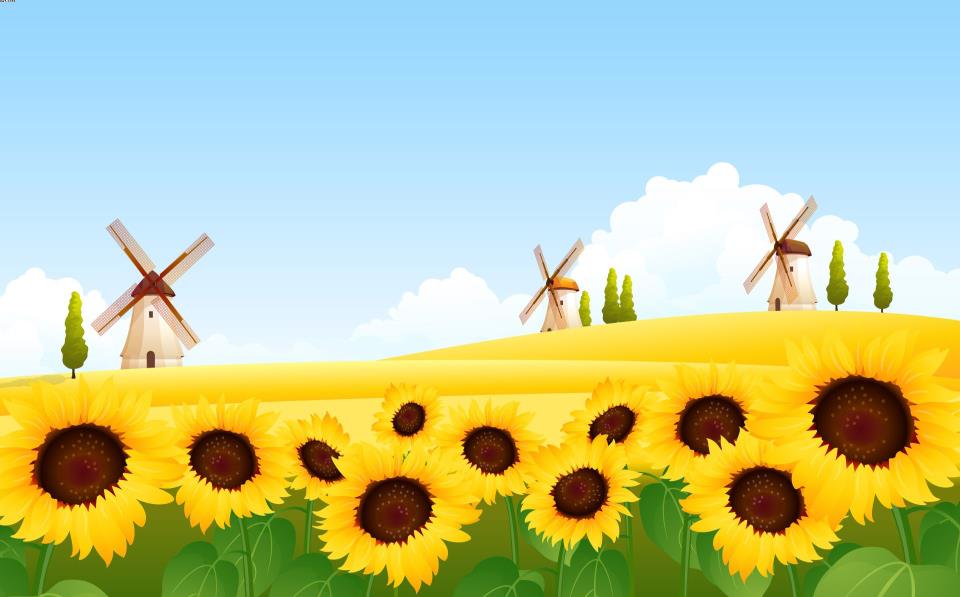 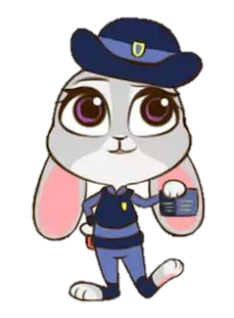 Hello! How are you?
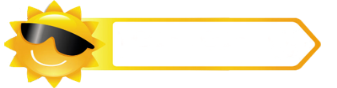 Presentation
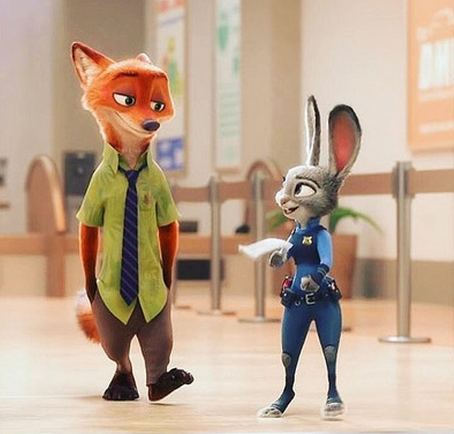 Hello! How are you?
Fine, thank you. And you?
I’m fine, too.
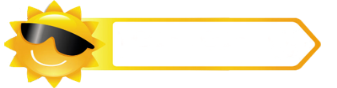 Presentation
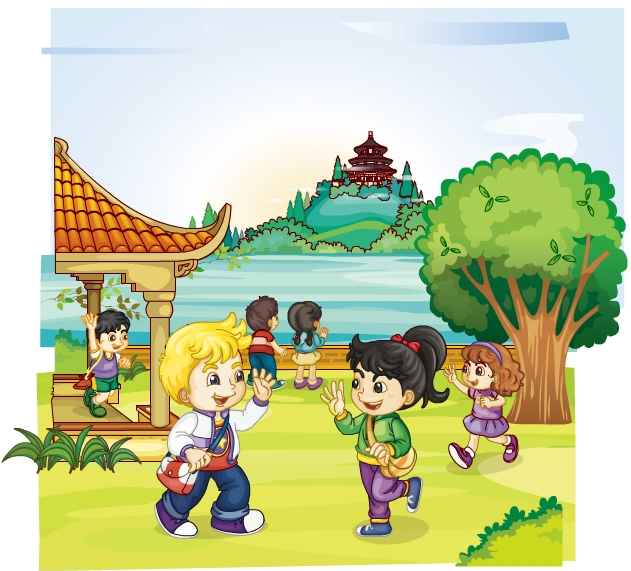 Listen and say
猜一猜他们都说了什么呢？
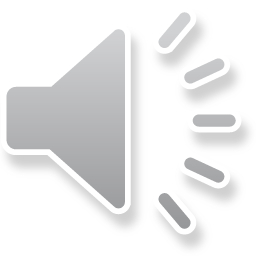 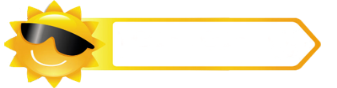 Presentation
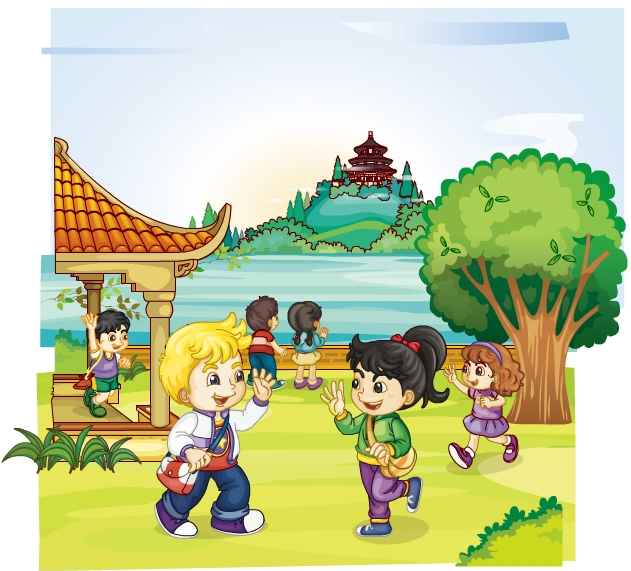 Listen and imitate
Hello, Li Yan! How are you?
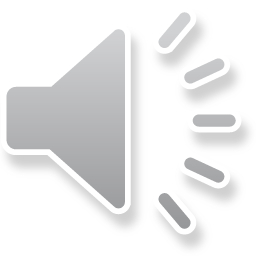 Good! And you?
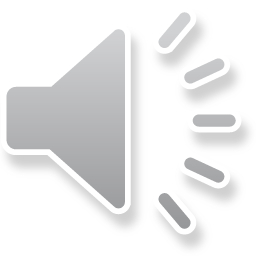 I’m fine. Thanks!
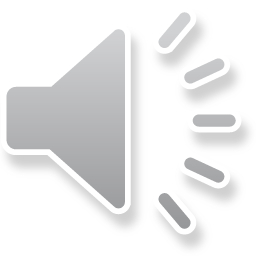 Show time
两人一组，练习对话并表演，其他同学评价。
Good
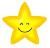 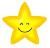 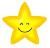 Great
Excellent
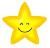 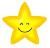 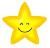 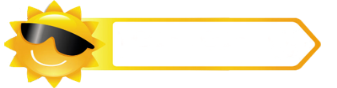 Presentation
Just learn
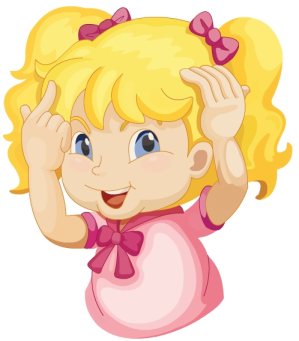 head
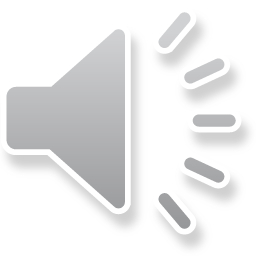 Look at my head. It’s ___.
big
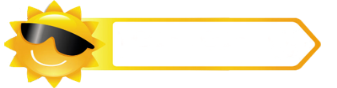 Presentation
Just learn
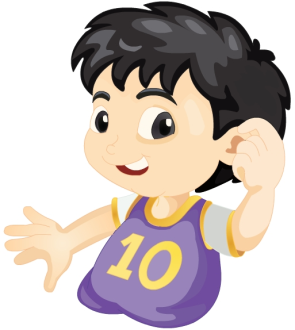 ear
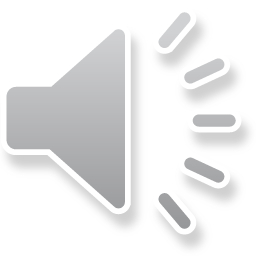 Look at my ear. It’s ____.
small
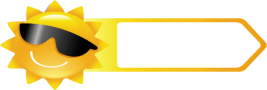 Practice
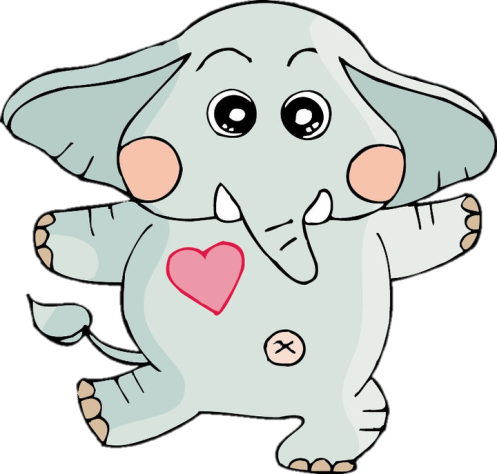 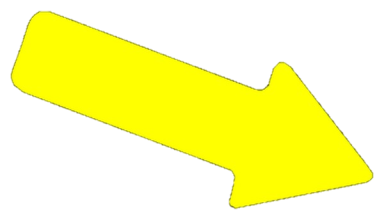 What’s missing?
nose
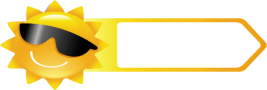 Practice
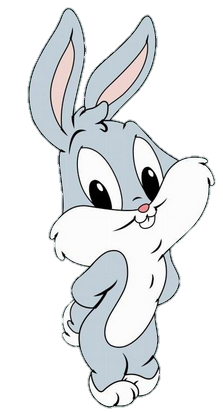 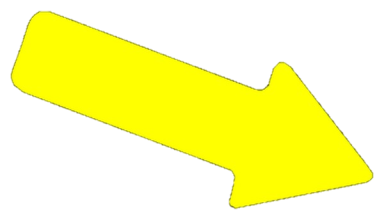 What’s missing?
ear
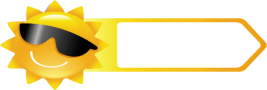 Practice
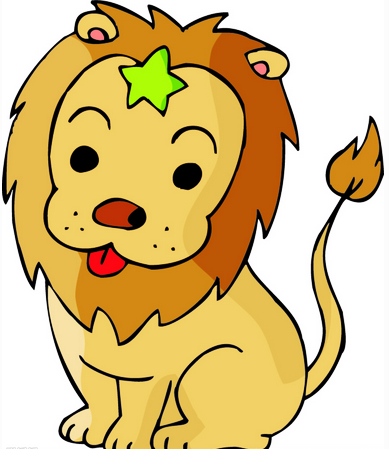 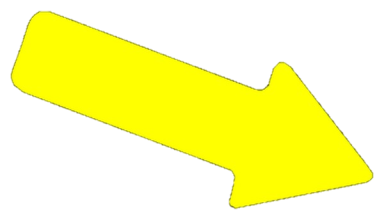 What’s missing?
mouth
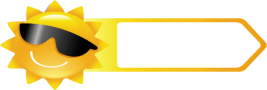 Practice
Listen and do
Pair-work
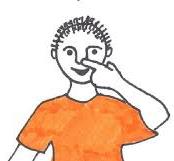 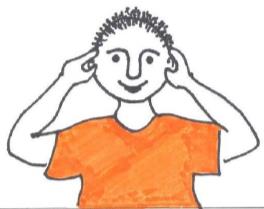 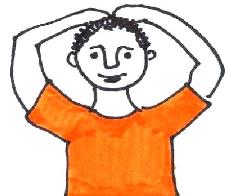 Touch your…
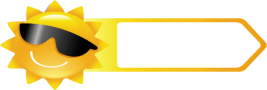 Practice
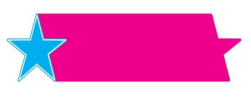 活动
蒙眼画画
活动时间：5分钟
活动内容：用眼罩把两个学生的眼睛蒙起来，教师或其他同学发指令：Draw a face. Draw two ears… 让蒙着眼睛的学生在黑板上画，然后评价谁画得最好。
展示方式：学生两人一组，到讲台上展示。
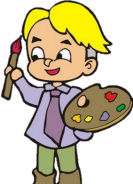 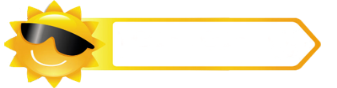 Consolidation
Look and match
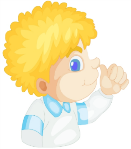 ear
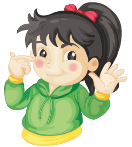 mouth
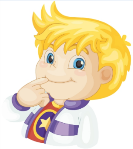 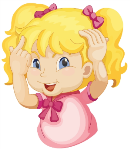 eye
head
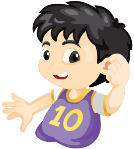 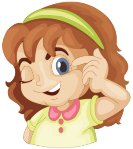 face
nose
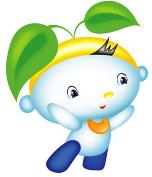 Summary
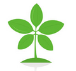 本课学习的身体部位类的单词有:
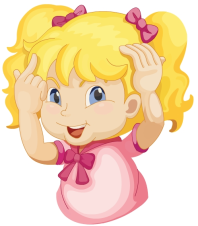 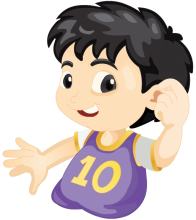 ear
head
Summary
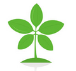 如何问候别人并做相关回答呢？
—Hello! How are you?
—Good! And you?
—I’m fine. thanks!
Homework
1. 跟读Just talk部分的课文录音，并注意语音、语调。
2.学唱“Hello! How are you?”这首歌曲，并唱给你的父母听。
3. 预习Lesson16。
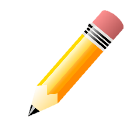 Close